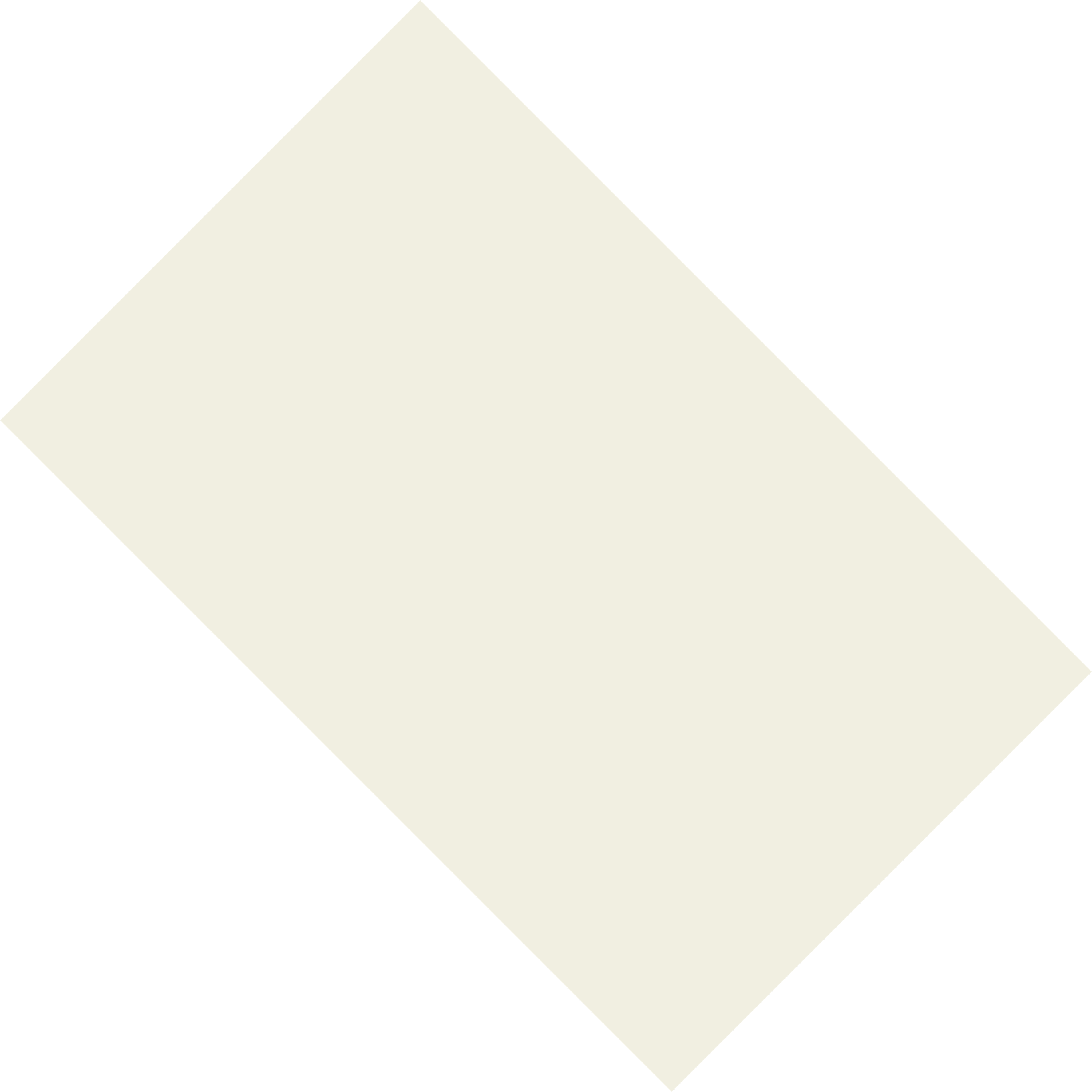 Kick-off meeting
Tuesday, March 5, 2024
Kick-off meeting introduction
Izidora Marković Vukadin, project coordinator
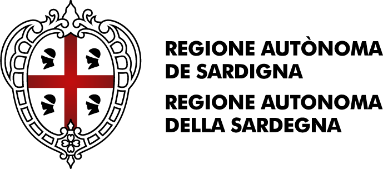 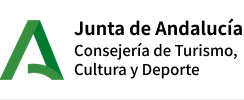 Kick-off metting Agenda
NaTour4CChange Facts & Figures
INTERREG EuroMed Programme – Call for modular projects
Policy Objective #2: A Greener Mediterranean – Mission 4 “Enhancing Sustainable Tourism”
Specific Objective 2.4 “Promoting climate change adaptation and disaster risk prevention, resilience, taking into account eco-system-based approaches”.
Duration: 30+3 months
Projects start-end: January 1st 2024 – 30th June 2026
Budget: 3 M EURO
18 associa10 project partners
te partners
Who are we?
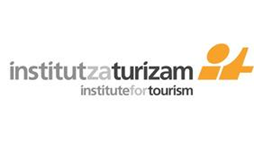 Andalucía Region – Spain

Sardinia Region – Italy

Natura Jadera, Zadar County – Croatia

Crete Region – Greece

Herzegovina-Neretva Canton – B&H
Institute for Tourism – Croatia (LP)

Plan Bleu – France (WP1 Coord.)

CPMR – France (WP2 Coord.)

IUCN Med – Spain (WP3 Coord.)

HSPN – Greece  (Comm.coord.)
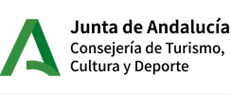 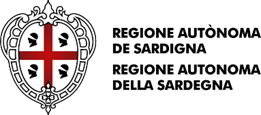 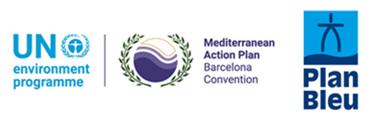 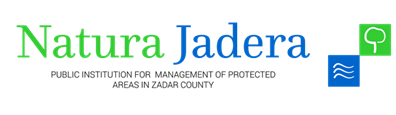 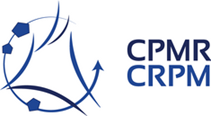 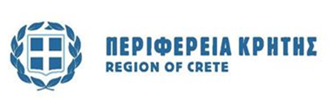 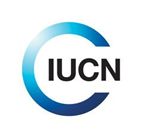 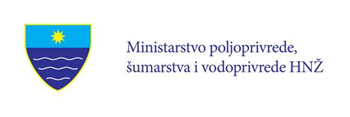 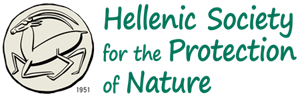 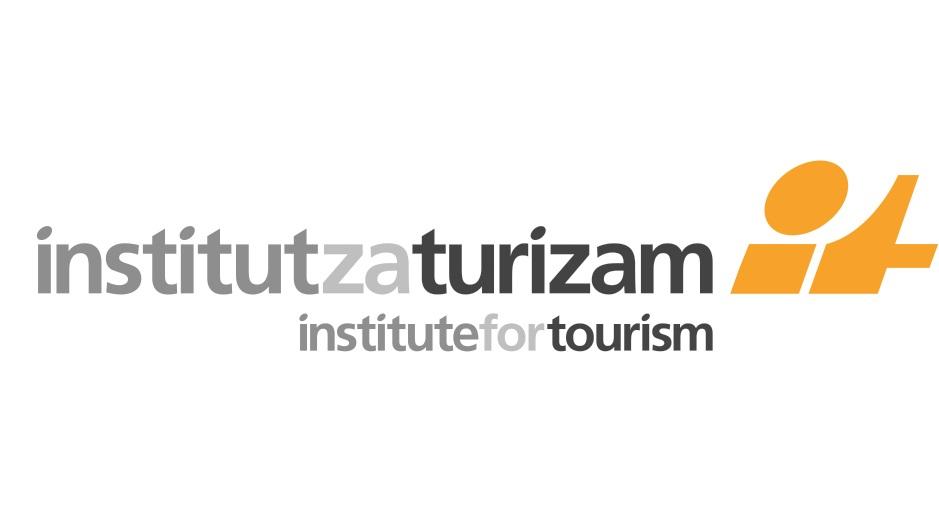 IFT  NaTour4CChange Team
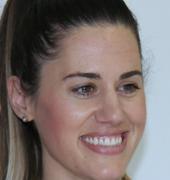 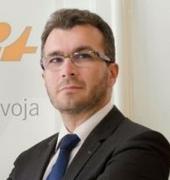 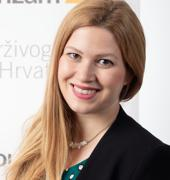 Dr. Nora Mustač

Communication officer
Nora.mustac@iztzg.hr
Dr. Izidora Marković Vukadin

Project coordinator
Izidora.markovic@iztzg.hr
Dr. Damir Krešić

CEO
Damir.kresic@iztzg.hr
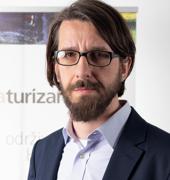 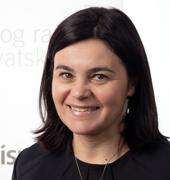 Dr. Hrvoje Mataković

Financial manager
hrvoje.matakovic@iztzg.hr
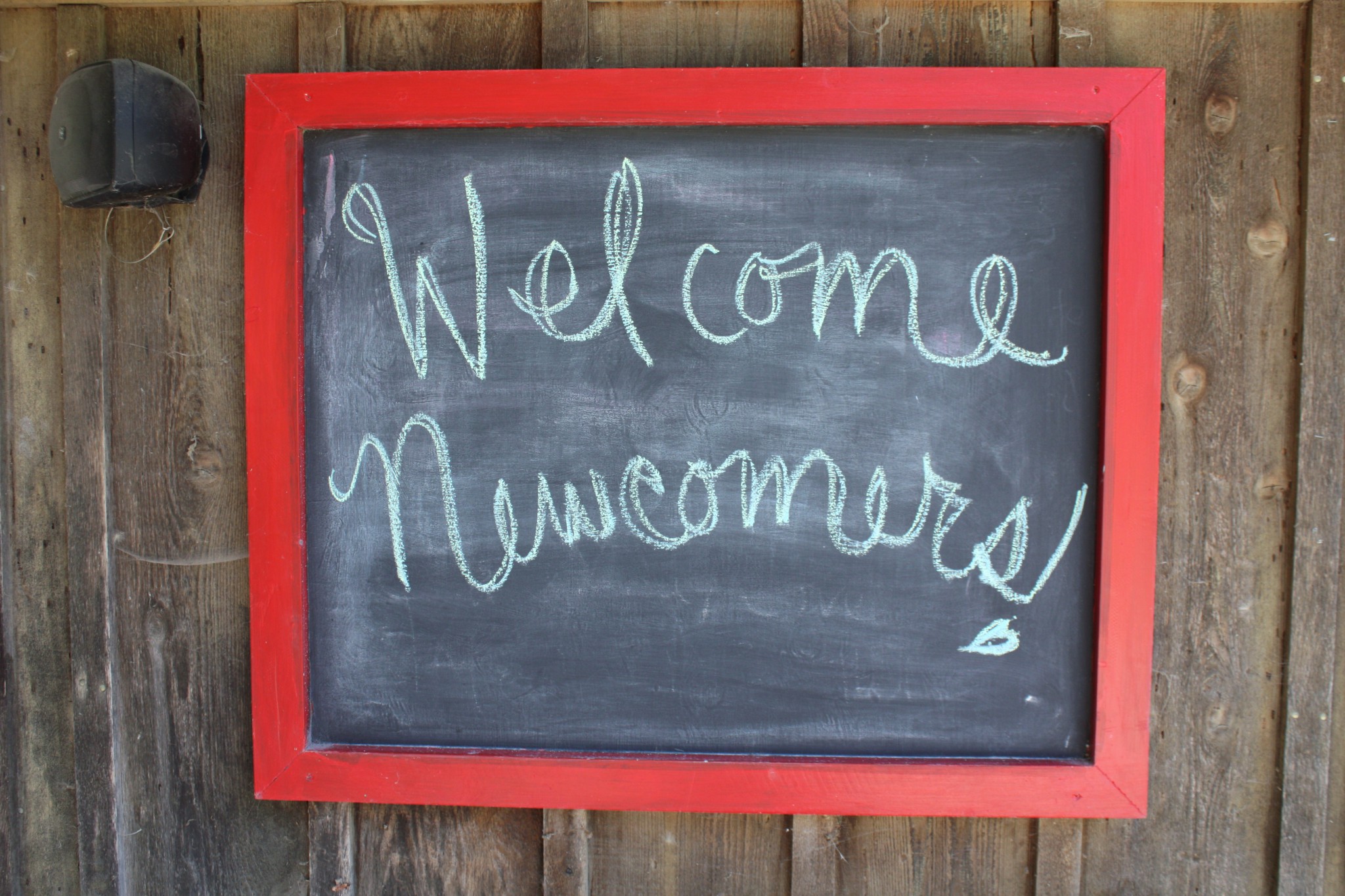 Dr. Snježana Boranić-Živoder

expert
Snjezana.boranic@iztzg.hr
Associate partners
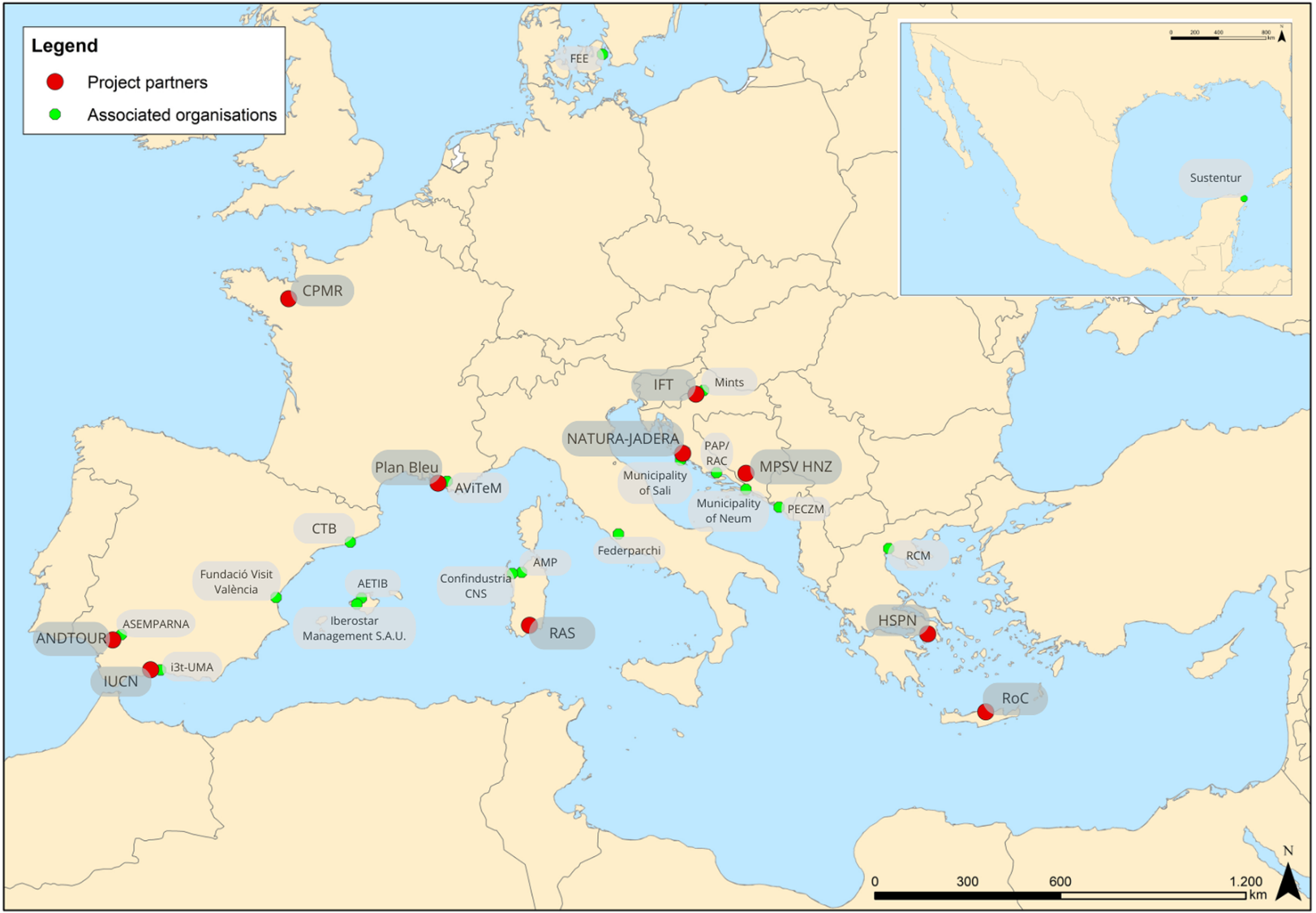 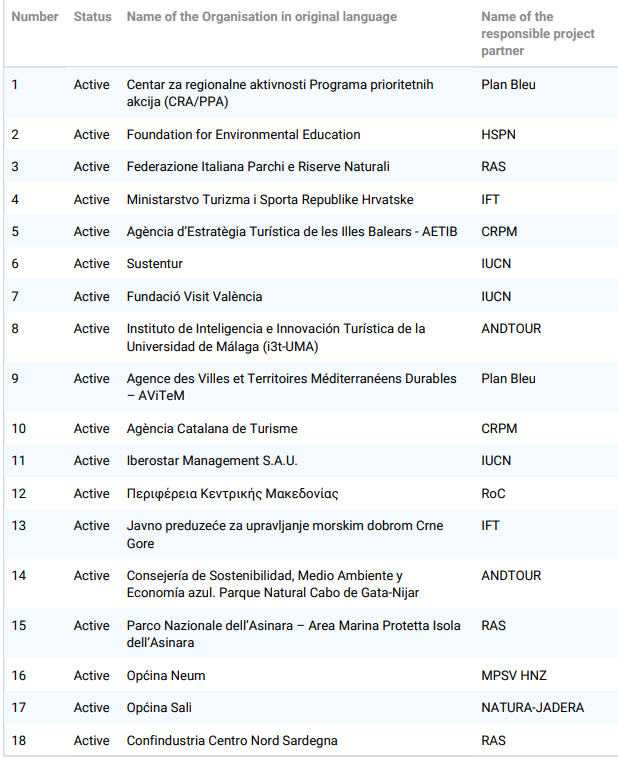 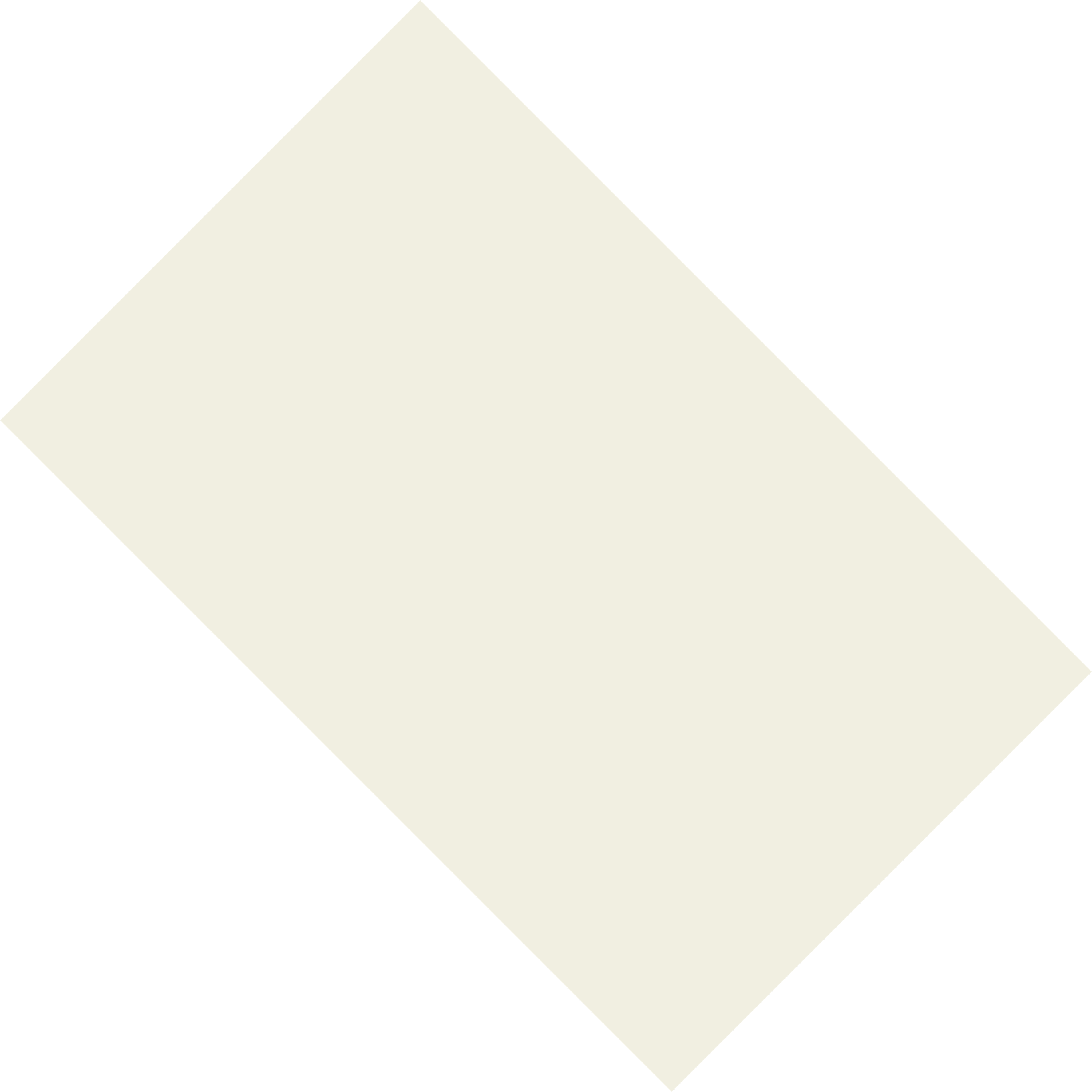 Project Background
Arnau Teixidor, IUCN Med
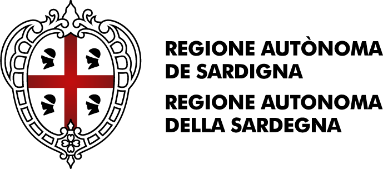 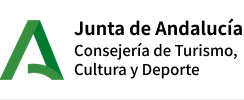 Inception of the project
Two projects on different issues around nature and tourism  

Common partners: Sardinia Autonomous Region and IUCN Med 

DestiMED PLUS – Tourism/Conservation Governance via Ecotourism
Partners: IFT, Andalucia Region, CPMR, Crete Region

Posbemed2 – Sustainable management of Posidonia beach-dune systems
Partners: Natura Jadera, HSPN 


New partners: Pan Bleu, Herzegovina- Neretva County
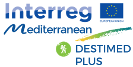 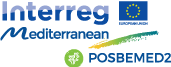 Building on DestiMED PLUS
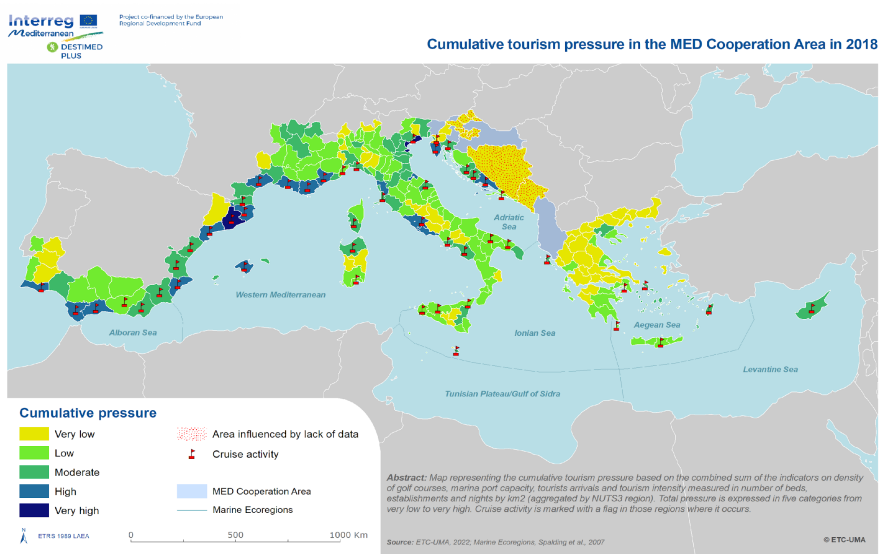 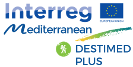 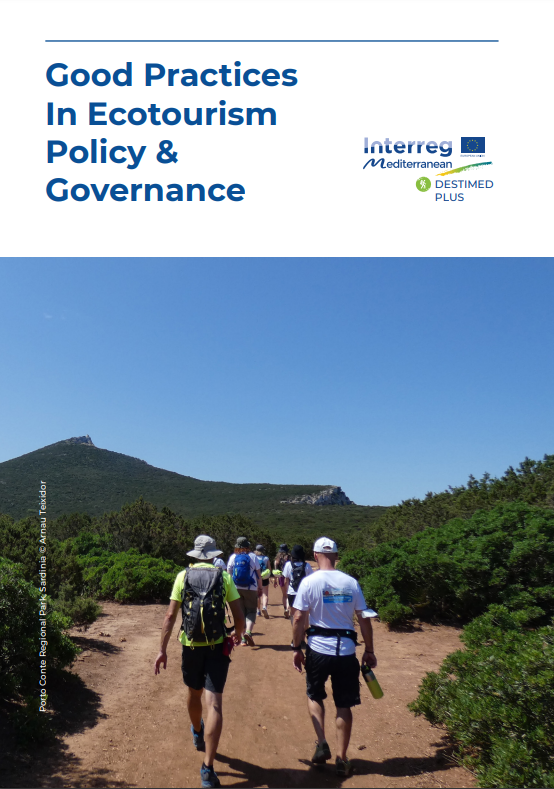 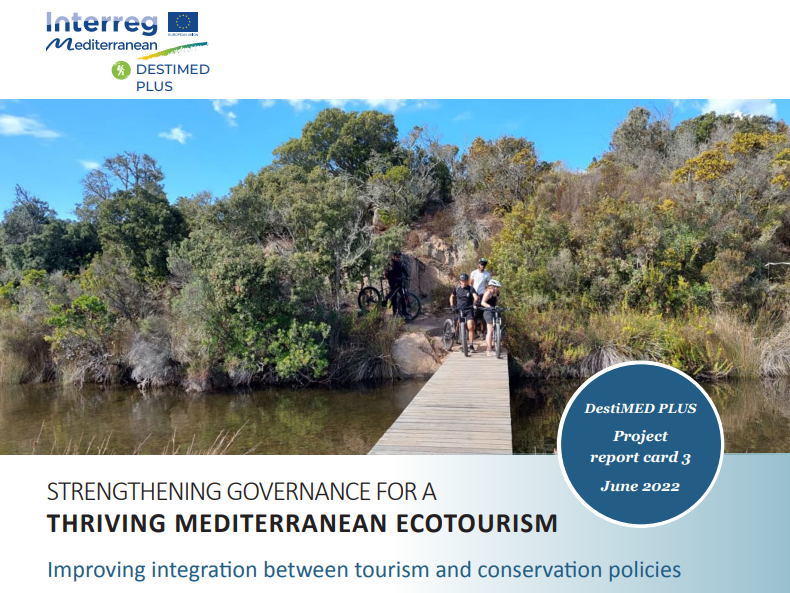 From POSBEMED2
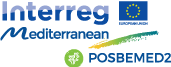 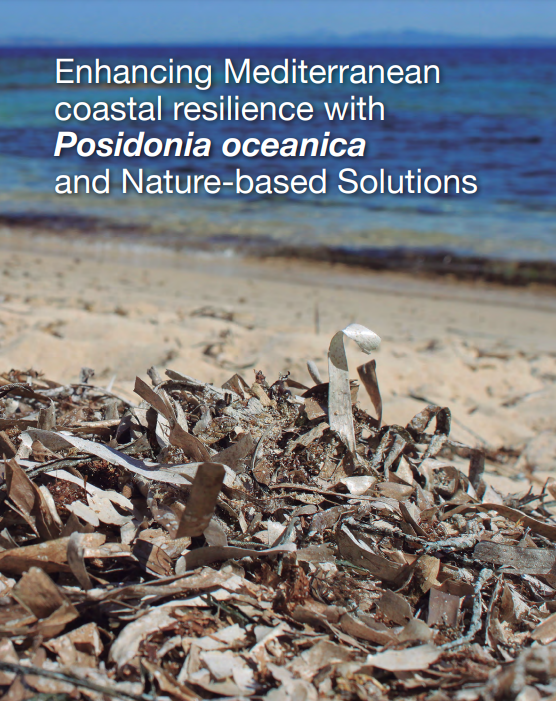 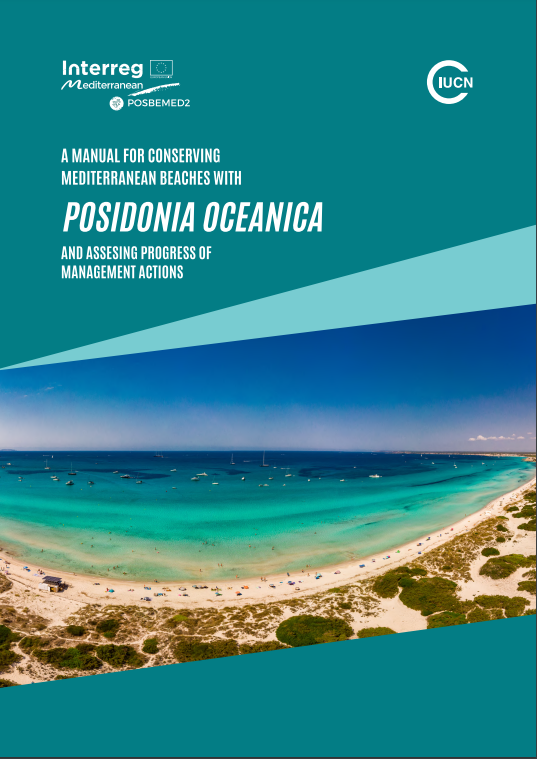 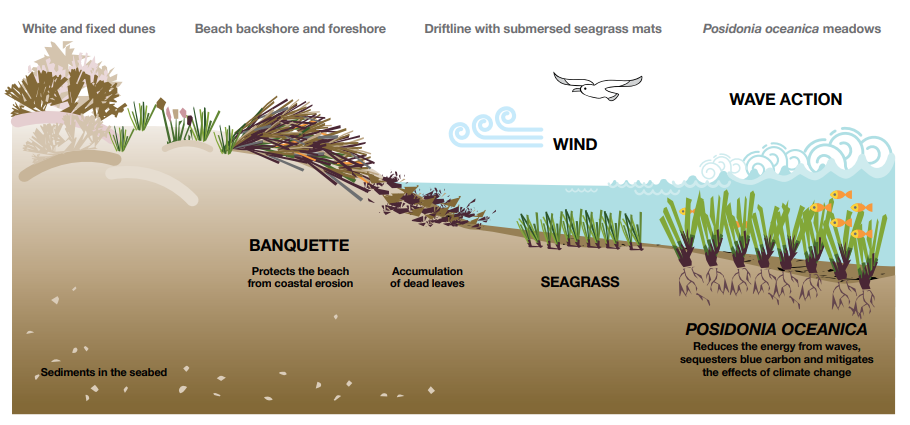 Building blocks
Growing need of coastal destinations to adapt to CC

Global , regional and local need of accelerating Climate action in tourism and coastal destinations

Nature-based Solutions / societal and biodiversity benefits

Emerging role of Destination Management Organisations - 
Stewardship & role of marketing and businesses to deliver change
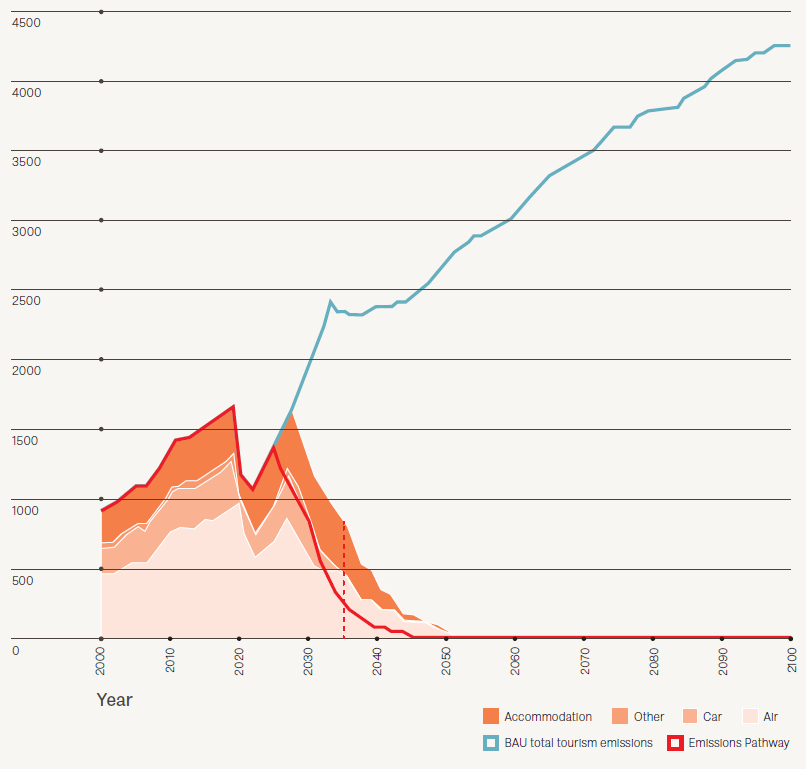 Some context
Envisioning Tourism 2050 (Travel Foundation, 2023)
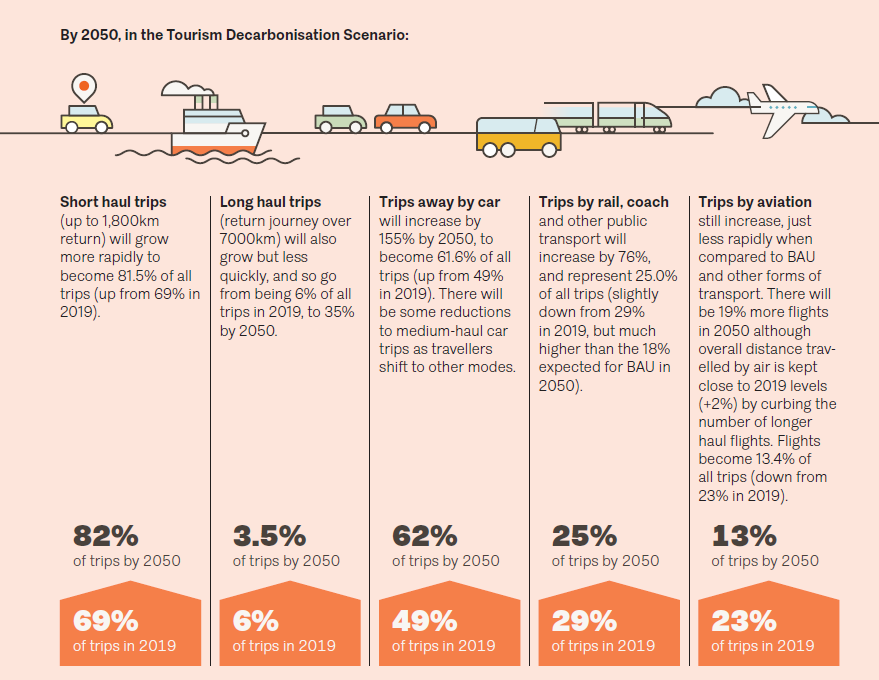 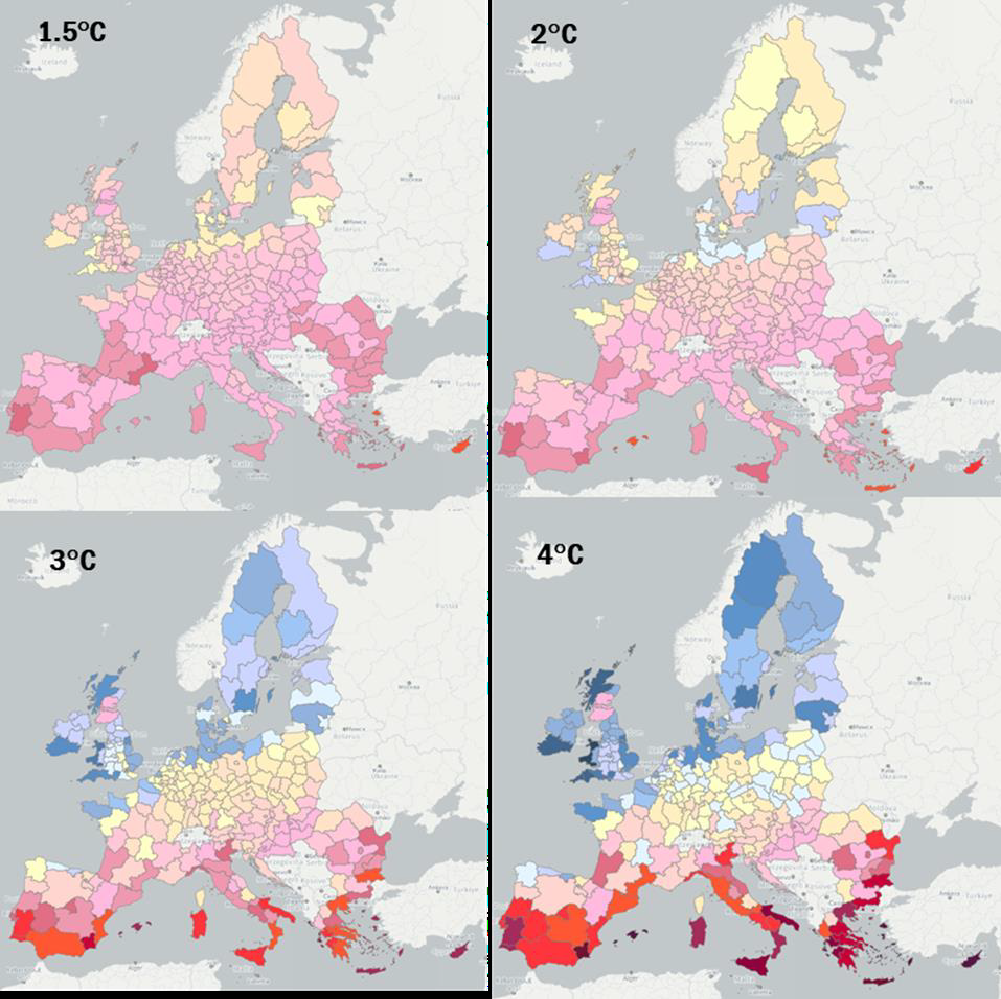 JRC, 2023
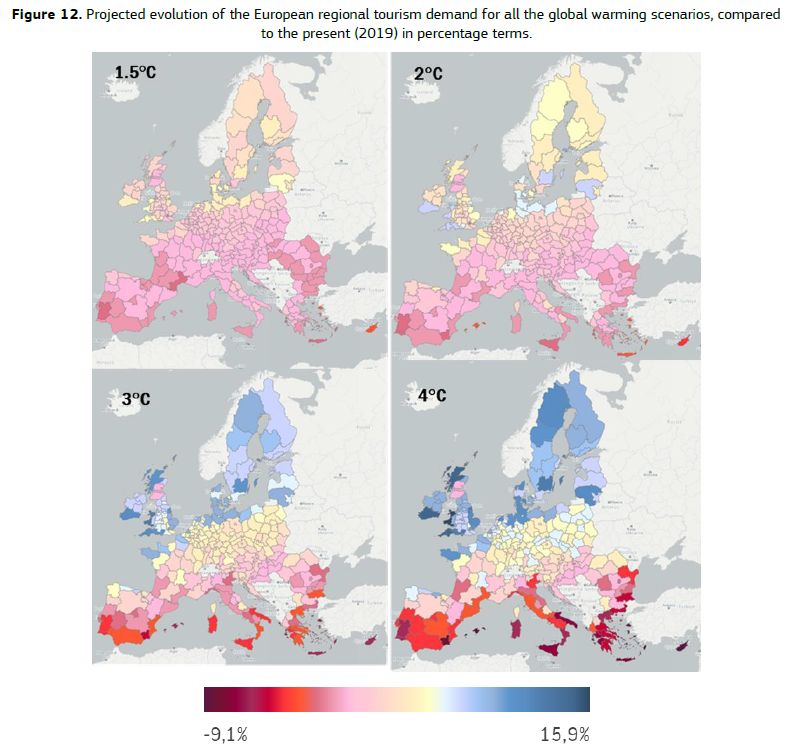 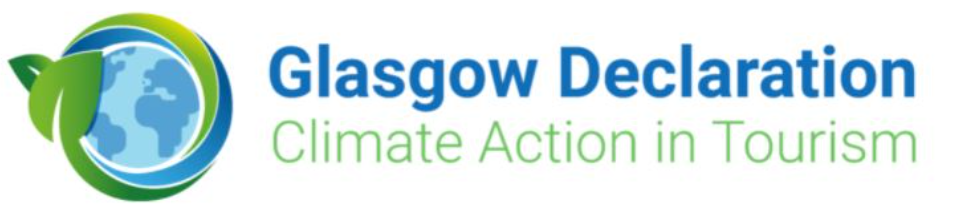 DECARBONISE
COLABORATE
MEASURE
REGENERATE
FINANCE
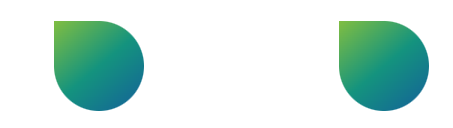 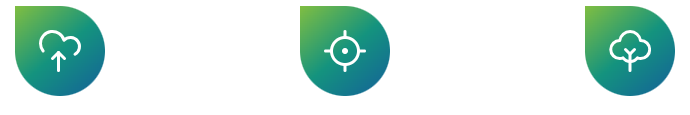 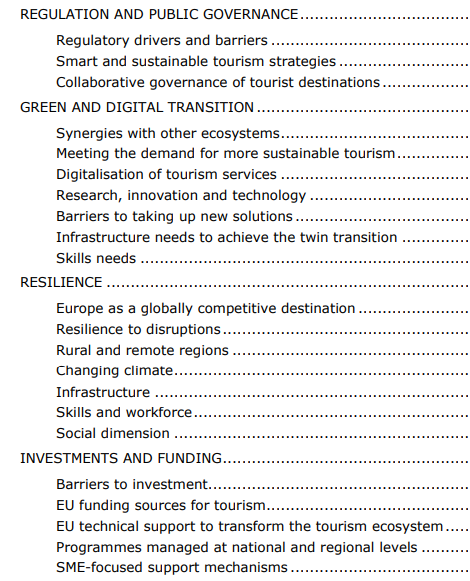 Transition Pathway for Tourism (2022) 
First transition pathway co-created with industry and civil society for a resilient, green and digital tourism ecosystem
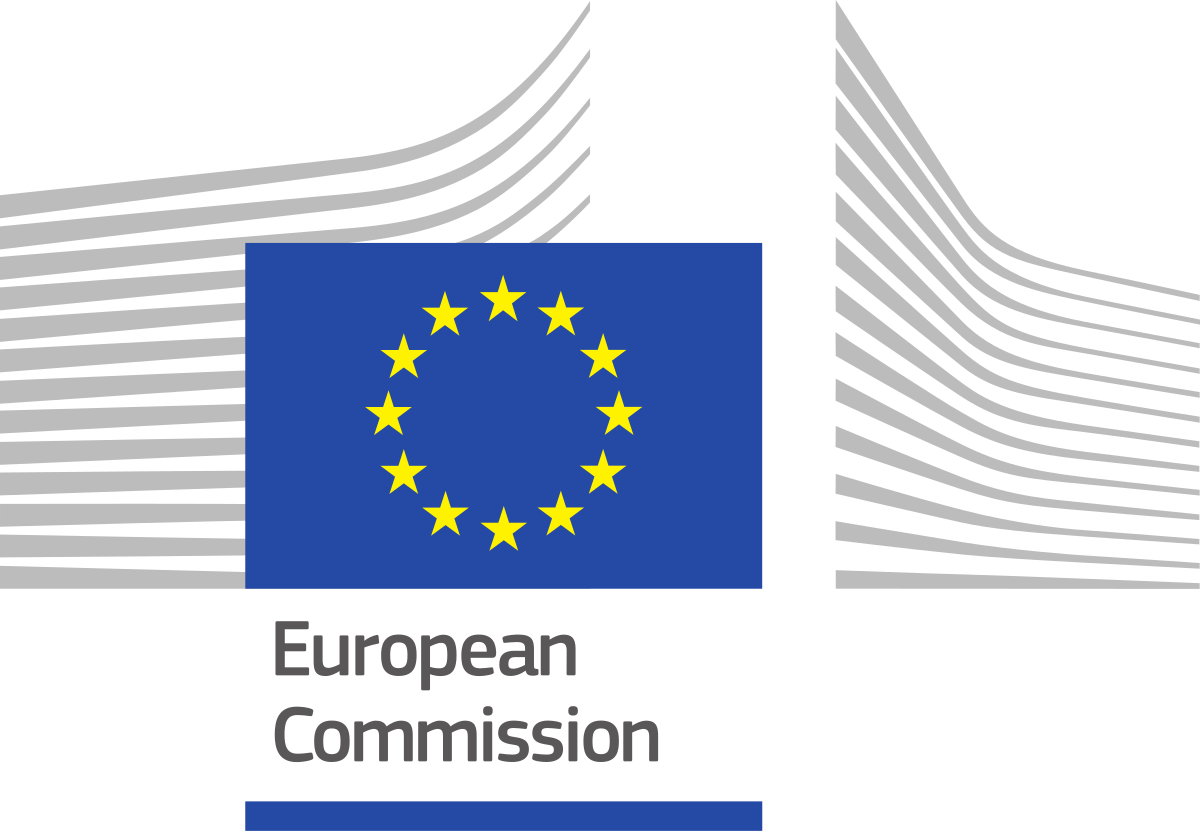 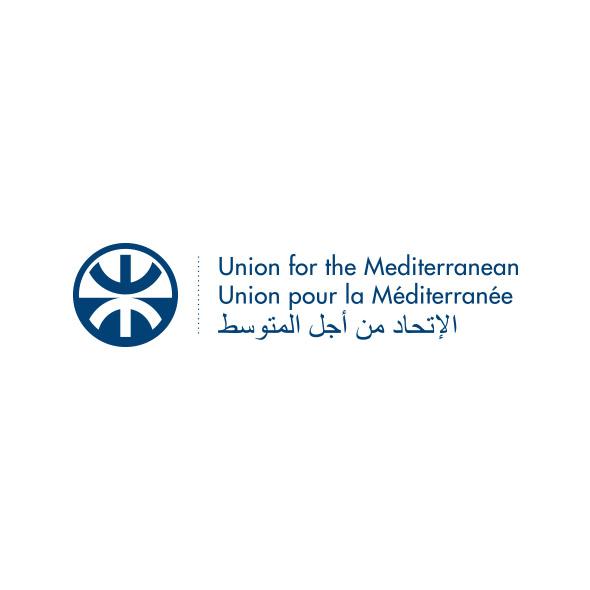 2nd UfM Ministerial Declaration on Sustainable Blue Economy (2021)
Roadmap for the implementation of the Declaration
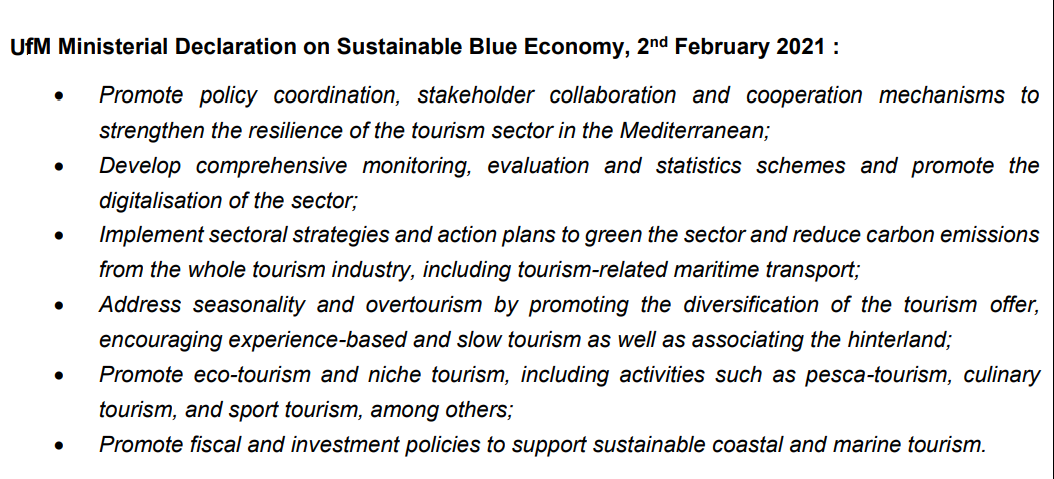 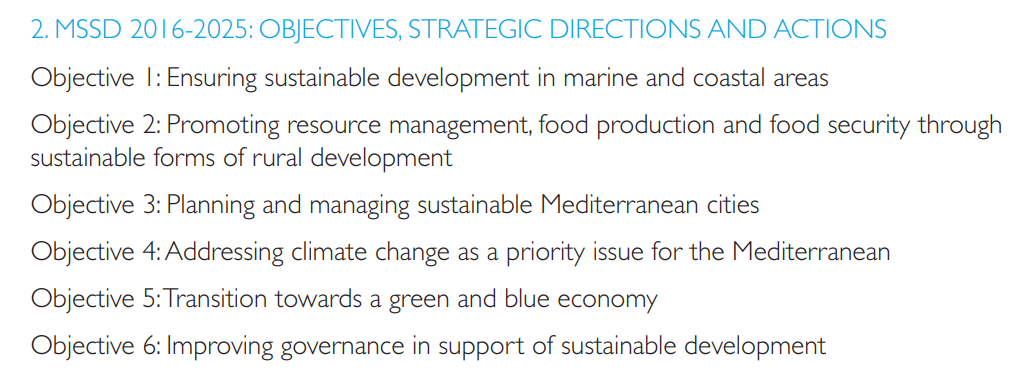 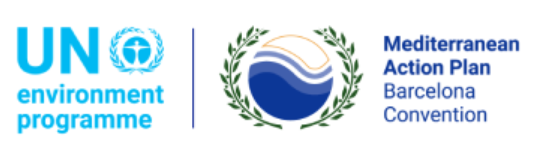 MEDITERRANEAN STRATEGY FOR
SUSTAINABLE DEVELOPMENT 2016-2025 (MSSD)
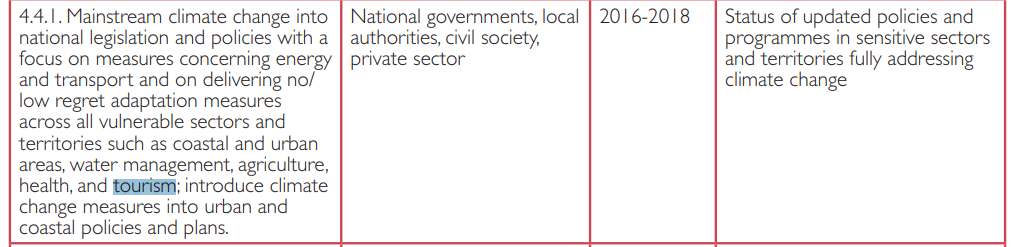 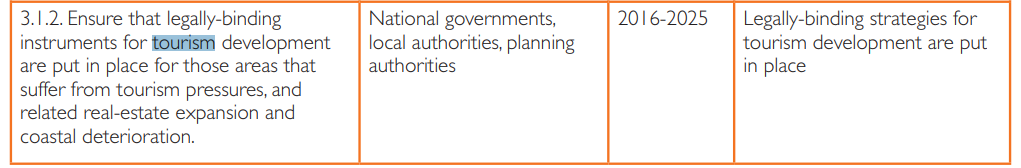 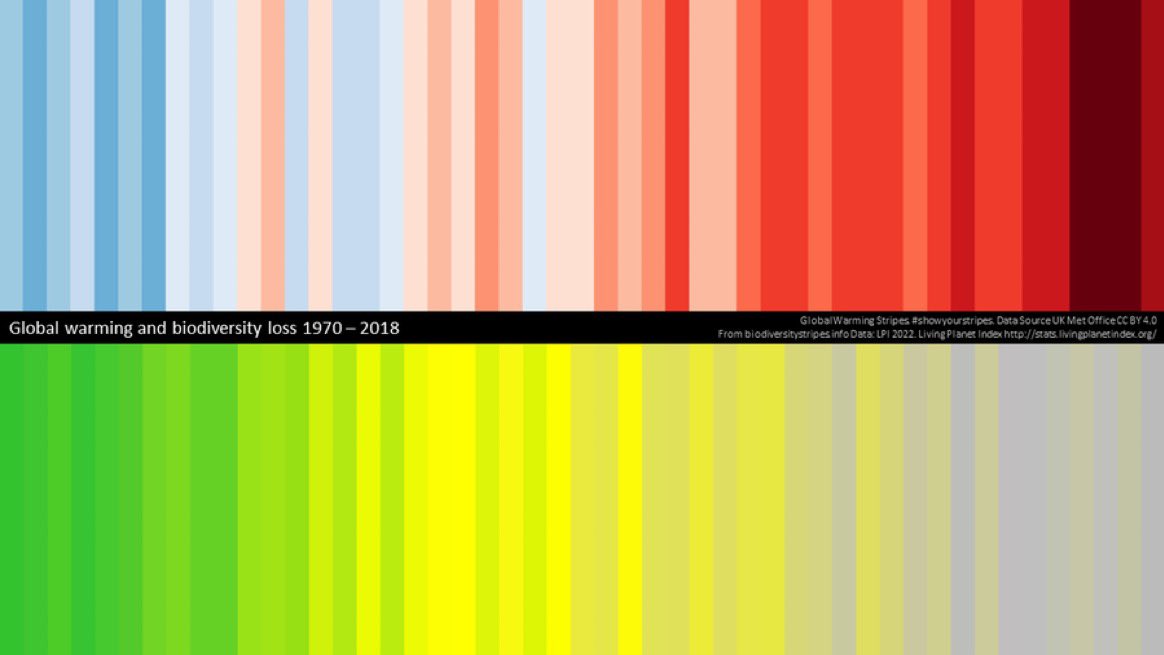 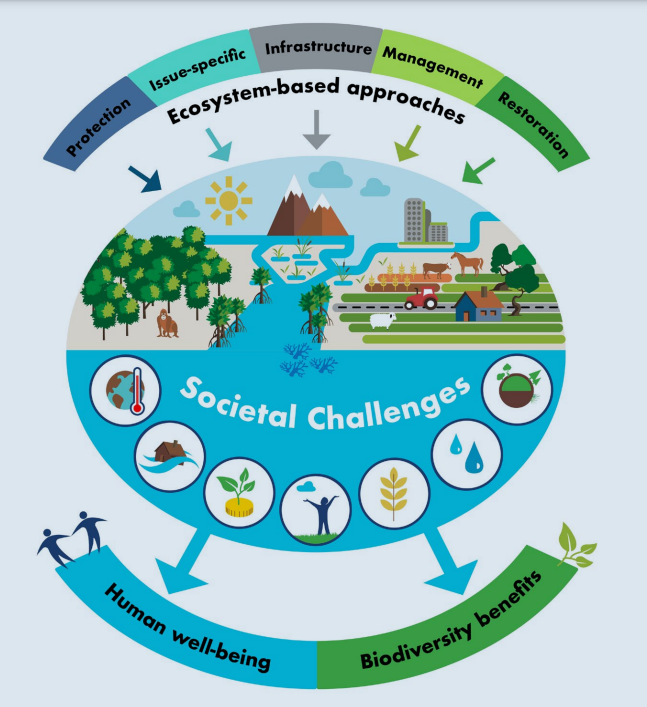 “Nature-based Solutions are actions to protect, sustainably manage and restore natural
and modified ecosystems in ways that address societal challenges effectively and adaptively, to
provide both human well-being and biodiversity benefits” (IUCN, 2016)
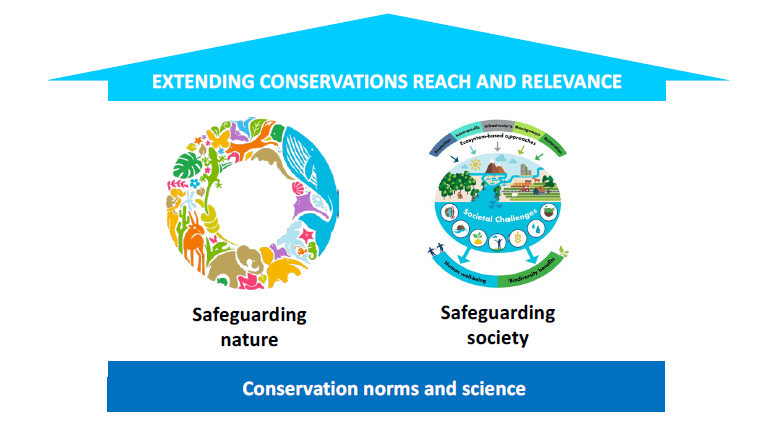 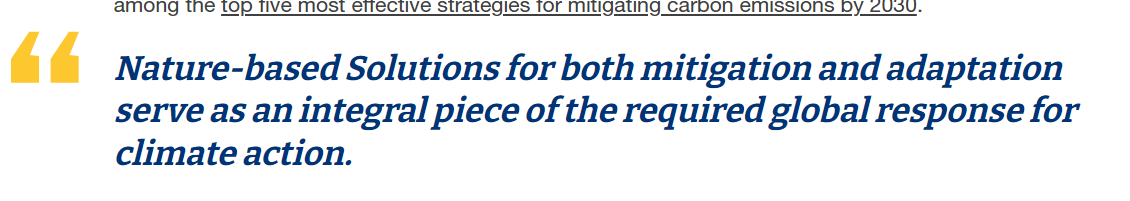 Decrease greenhouse gas emissions related to deforestation and land use
Capture and store carbon dioxide from the atmosphere
Enhance resilience of ecosystems, and as such support societies to adapt to climate hazards
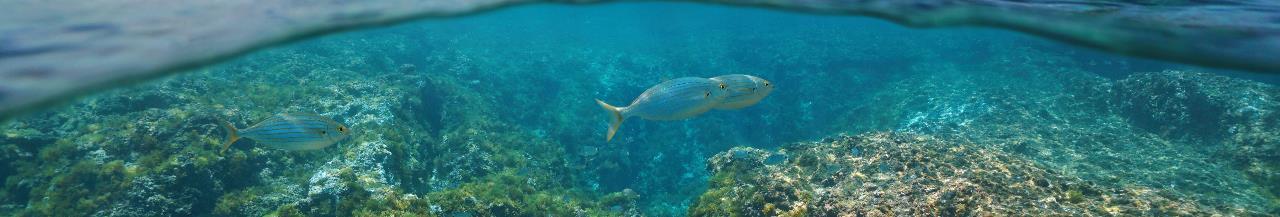 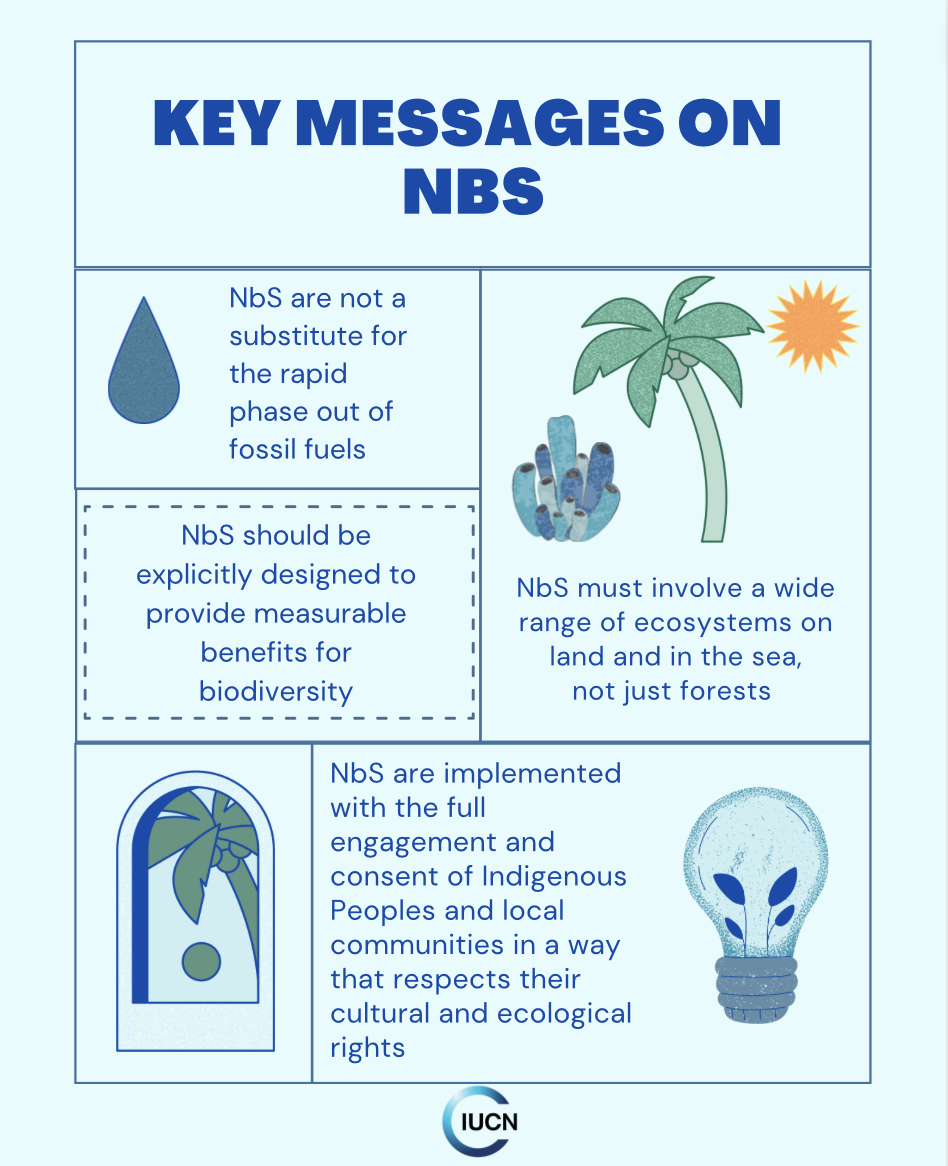 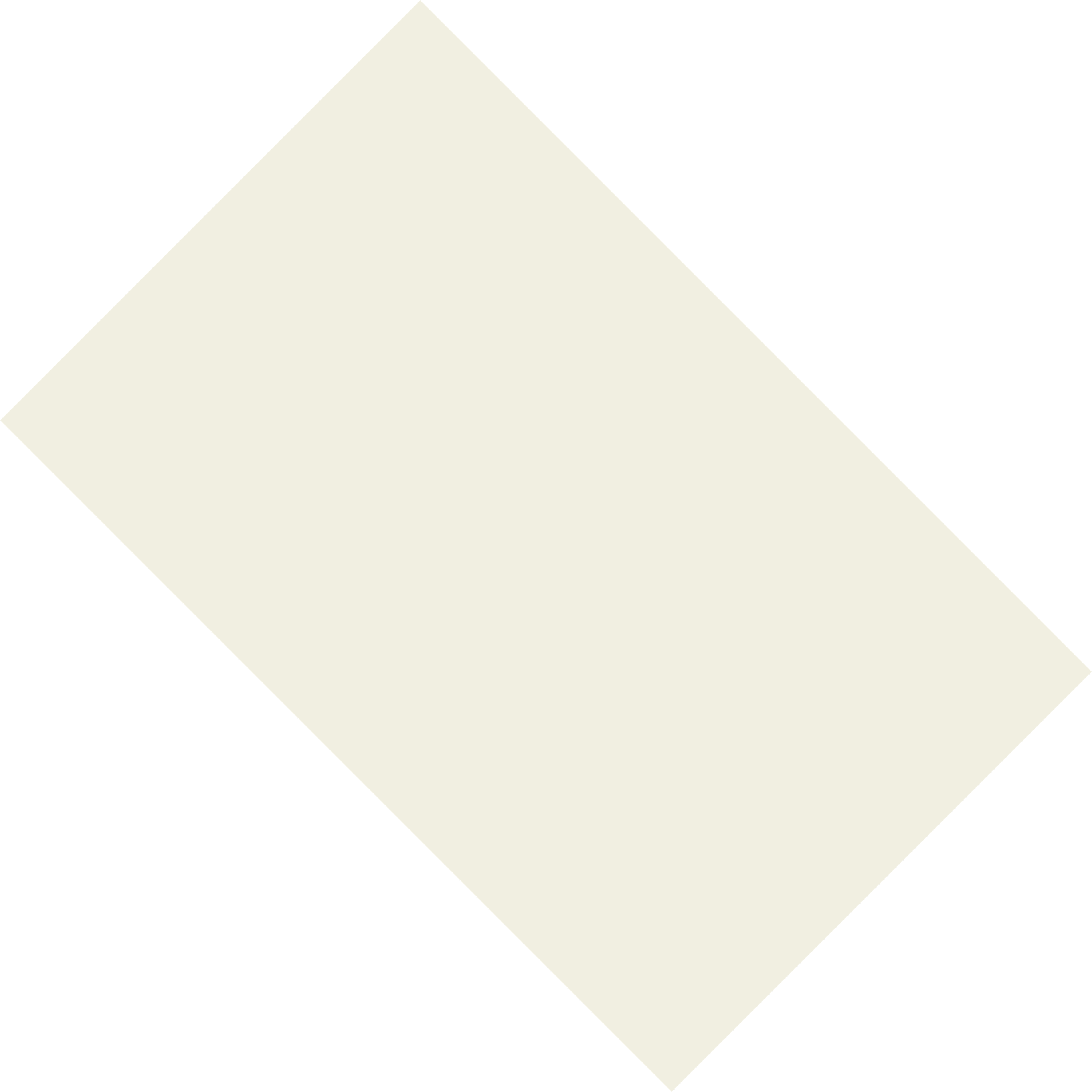 Kick-off meeting
Tuesday, March 5, 2024
Project scope
Luca Santarossa, consultant
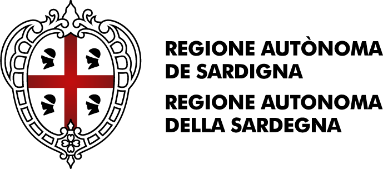 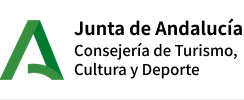 Project’s theory-of-change
issue: tourism destinations with natural assets of high value and suffering major tourism-related impacts on/from Climate Change

=> solution: improving the regional tourism governing capacities + supporting/strengthening DMOs to test innovative solutions (i.e. Nature-based Solutions)

=> change: Regional administrations that become more effective in planning sustainable tourism in order to mitigate CC contributions and improve CC adaptation; pilot tourism destinations that become more resilient against CC impacts
Project’s expected outputs and results
5 Regional Strategies on Climate mitigation and adaptation for the coastal tourism sector, including Enabling conditions for delivery

6 Destination Climate Action Plans for adaptation of the coastal tourism sector

1 Capitalization Report that describes the whole approach for planning CC resilience in the tourism sector, including lessons learnt and policy recommendations

6 NbS Testing Reports
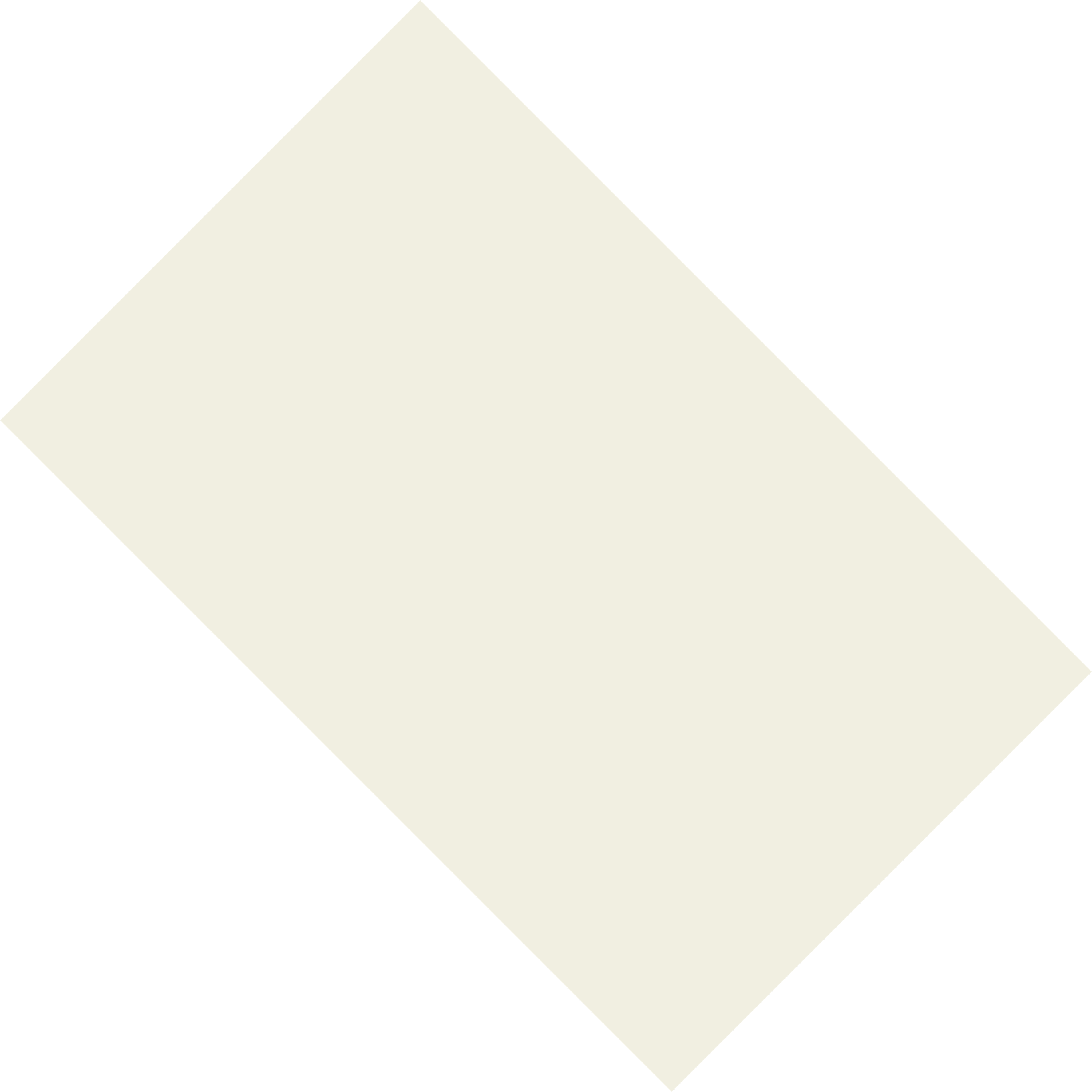 Kick-off meeting
Tuesday, March 5, 2024
Project status update
Izidora Marković Vukadin, project coordinator
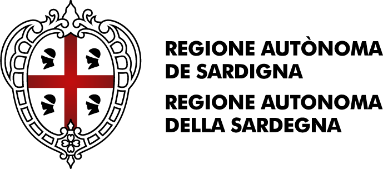 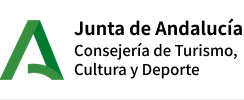 Tehnical status
Revised AF
Changes:
- reducing number od deliverables (key D +internal)
- shifting periods for deliverables
- minnor changes in wording
Inputing changes in JEMS
Privilages:
- at least two per PP (editing mode)
- each partner should add LP representatives to their organization (view mode)
Adding privilages in JEMS to PP
Contracts signing
Data on ultimate beneficial owners and bank accounts
Activity status
WP1 – activities launched 1.1.; 1.2.; 1.3., 1.4.
WP2 - activities launched 2.1.; 2.2.; 2.3.
WP3- activities launched 3.1.; 2.3.
Communication – Basecamp, Google disk, mailing list, monthly meetings, templates
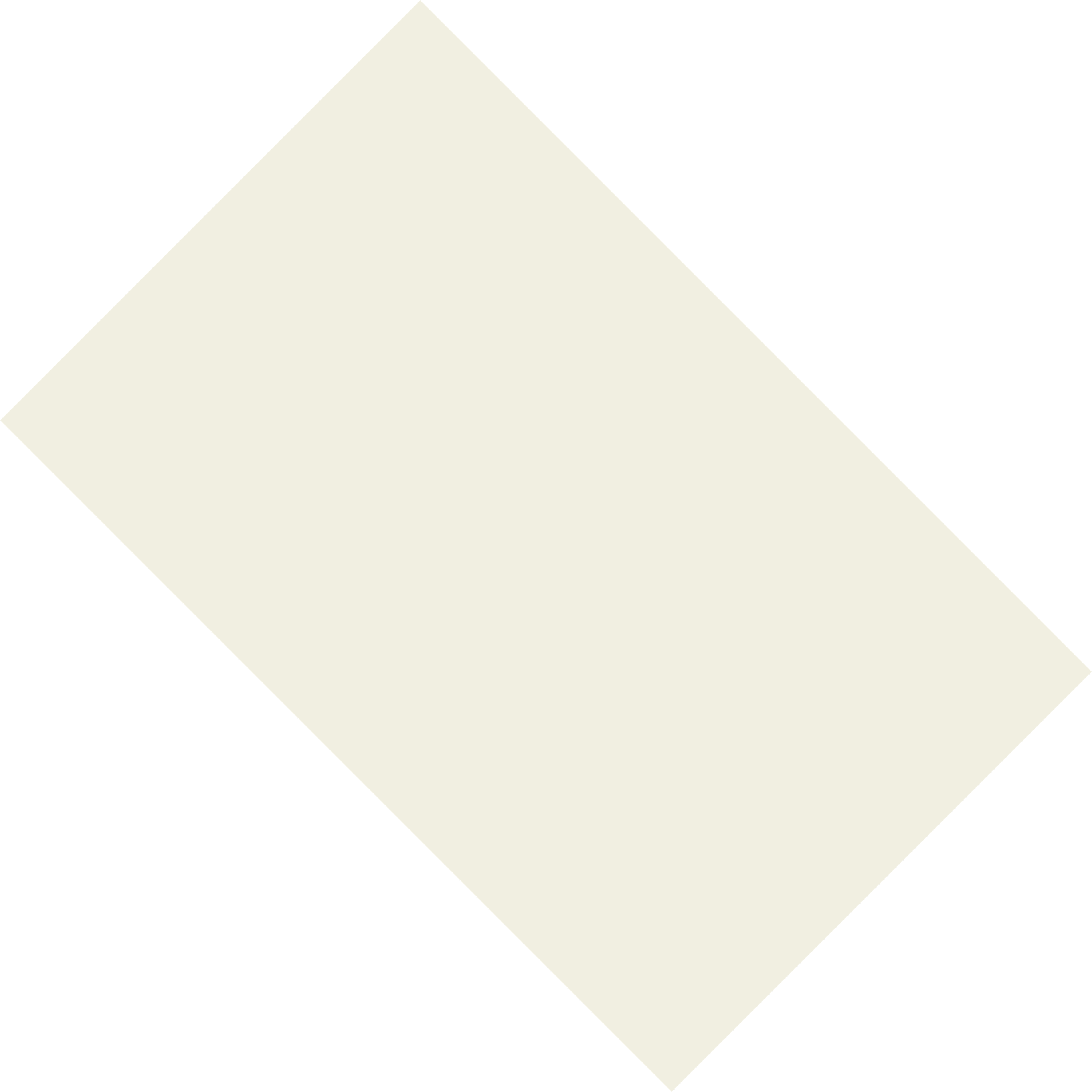 Kick-off meeting
Tuesday, March 5, 2024
Financial management
Hrvoje Mataković, finance officer
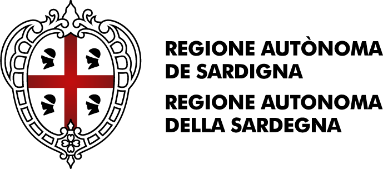 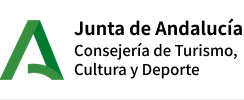 Current activities
Bank account number (on Google Drive) – required for the conclusion of the subsidy contract

Jems account - central platform for project management and reporting

Contact national authorities regarding control and certification of expenditure: 
Centralised systems (Bosnia and Herzegovina, Croatia, Greece)
Decentralised systems (France, Italy, Spain)
Financial reporting
Three-stage process:

1) PP enter expenditure into Jems
2) National controllers check the expenditure via Jems and create a Control certificate
3) LP collects the information from each partner’s Control certificate and sends a summary of the information to JS
Financial reporting (2)
Period 1 (month 1 – 6) – Deadline for the entire project: 30. September 2024 (for submission of the report)

Manual, p. 70: ”As a good practice, PPs should try to provide their contribution (partner report and signed certificate and report) to the LP within one month before the deadline in order to allow LP time to synthesize the data and prepare the reporting package”. 

All expenditures should be inserted in Jems - pre KoM: in a three-month interval

Suggestion: insert expenditures regularly in Jems
You can contact me at any time at: hrvoje.matakovic@iztzg.hr
Questions& disscusion
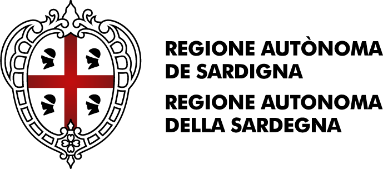 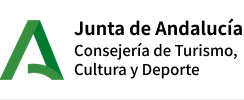